What are you wearing?
Silvia Feješová
I´m wearing
a blue jeans and a yellow T- shirt.
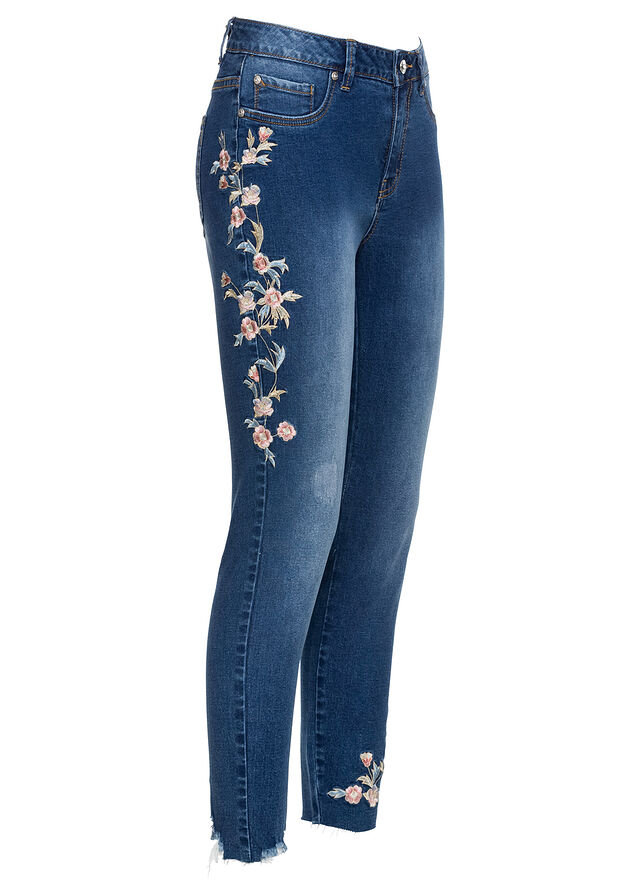 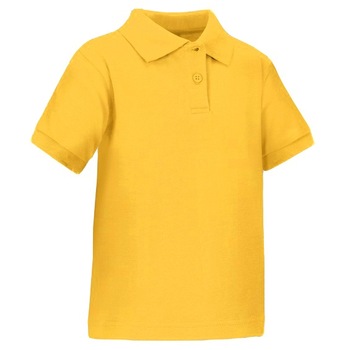 I´m wearing
a grey trousers, a white T-shirt 
and a black boots.
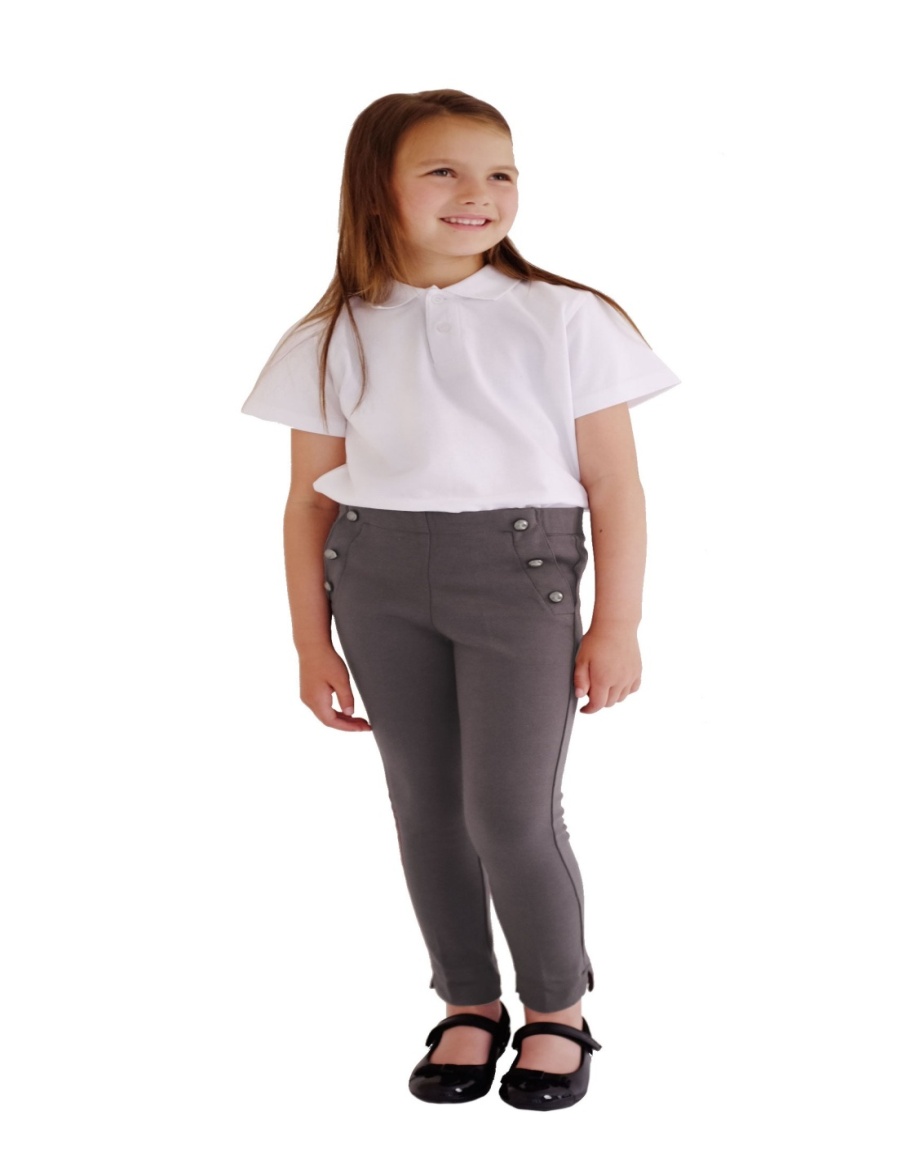 I´m wearing
a rose skirt, a black shirt 
and a purple scarf.
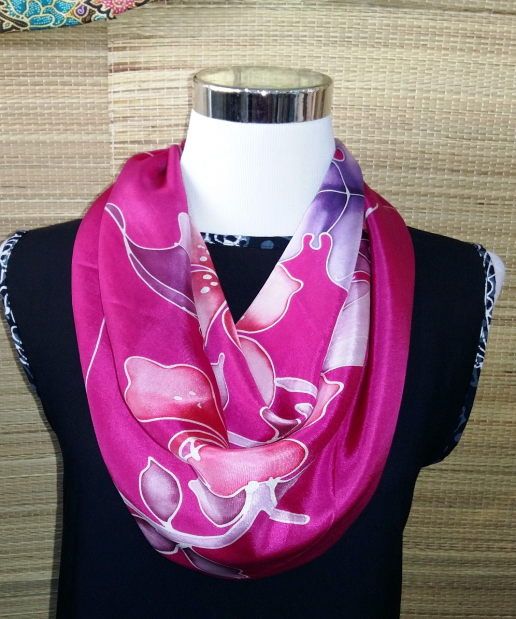 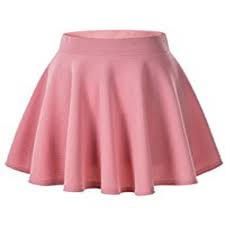 I´m wearing
a white T-shirt.
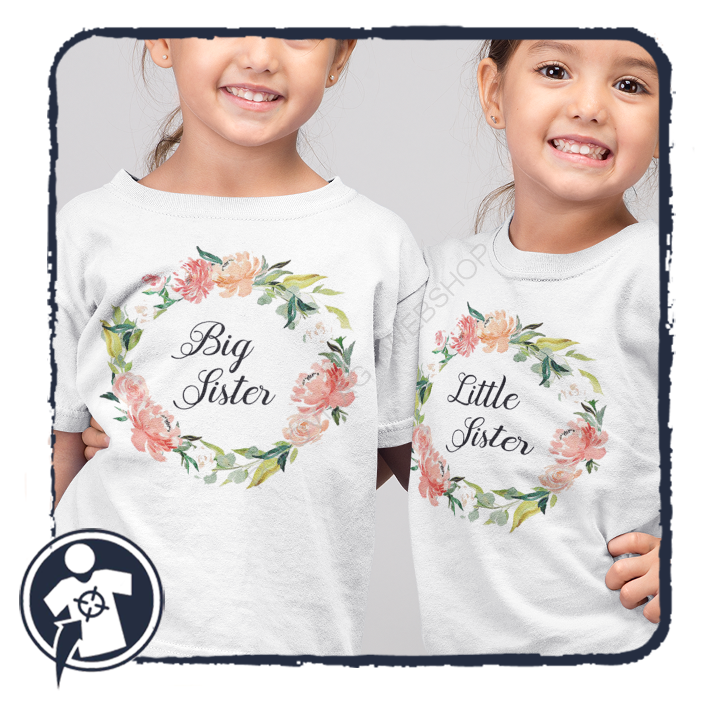 Thank you for watching.